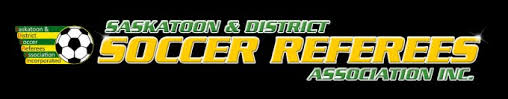 SDSRAI Outdoor 2021 Refresher Clinic
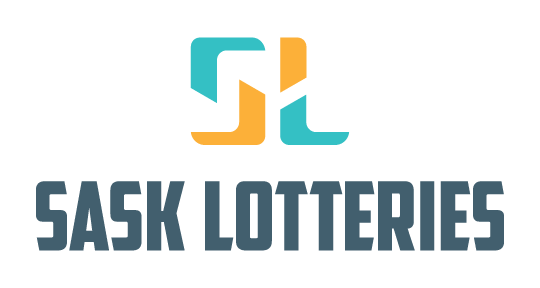 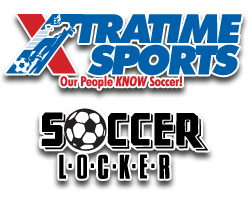 Introduction
Referee Registration
Referee Equipment COVID-19 Information
Assigning & Prior to Game Arrival
Game Sheet & Misconduct Report/Match Report
Player I.D. Check Procedure/Permits
Player Equipment
Rule Overview (IFAB2019-20 Review, IFAB 2020-21, Local Specific, COVID-19 Rules)
Questions? Q&A
Conclusion
Referee Registration
Referees must be registered with the SDSRAI and SSA prior to accepting games.
Registration can be completed on the SDSRAI RAMP website: http://www.sdsrai.com/
Payment options: E-transfer, Cash, or Cheque.
E-transfer email address: sdsraiexecutive@gmail.com
Referee Equipment(COVID-19 Information)
Jersey (Black, Yellow & Red), Shorts, Socks, Black Running Shoes, Whistle, Cards, Writing Booklet, Wrist Watch (no smartphones to be used as watch).
COVID-19 Equipment: Sanitization Wipes, Hand Sanitizer, Mask. (Reference to SDSRAI Return to Play Plan for more COVID-19 information)
COVID-19 Emergency Response Plan! 
Electronic Whistles: The SDSRAI will provide electronic whistles to its members whom wish to wear a mask while refereeing.
Assigning & Upon Arrival to the Field. COVID-19 Expectations
SDSRAI Checklist. Helps with self check before leaving the house.
Symptoms: Fever, Cough, Shortness of Breath, Sore Throat or Runny Nose). You MUST contact your referee assignor with as much notice as possible in this case. 
Know your enter and exit points prior to arrival of the field.
Number of Players
Adult Soccer Game Format:

All SAS 2021 mini league game format of 7v7 (including goalkeeper).
Men’s/ Women’s games will be played with 7 players per team on the field. 
 This is 6 outfield players and 1 keeper. 
Min # of players required for each team in Adult Soccer games is 5 per side including the goalkeeper.
Duration of the halves 25 minutes. Total 50 minute game.
Game Sheets
Game sheets will need to be printed by the referee or referees prior to every game. Youth and Adult games. 
Youth soccer game sheets can be found on the youth soccer website @ www.saskatoonyouthsoccer.ca
Adult soccer game sheets can be found on the adult soccer website @ www.saskatoonadultsoccer.com
If you do not have access to a printer, please let the referee assignor or SDSRAI know ASAP.  
 It’s okay for team contacts to take a picture of your game sheet, at the end of the game.
Game sheet to be sent into referee assignor using online RAMP portal. Referee can now use feature in RAMP to plug into online game sheet the score of their game. 
In a situation where the referee is having trouble submitting a game sheet online or does not have access to a computer or scanner. The SDSRAI can help you submit your game sheet by contacting Frank Laterza via email flaterzaSDSRAI@hotmail.com. 
 Game sheets are required to be submitted to the office no later than two business days after the start of your game.
Youth Soccer username: sdsraiyouth   Youth Soccer password: gamesheets 2021
Adult Soccer username: sdsraiadult     Adult Soccer password: gamesheets 2021
Player I.D. Check Procedure Adult
A Saskatoon Adult Soccer (SAS) Player I.D. card or any form of Canadian government photo I.D. is required to be presented to the referee at arms length at every game for the player to play.
The referee shall not physically collect player I.D.
The first and last names stated on the SAS Player I.D. card or on any form of Canadian government issued photo I.D. must match the registration names and jersey number on the game sheet. In the case where a last name is not matching the game sheet due to marital status. The referee shall allow the player to play and make a note on the game sheet alerting the SAS office. 
No player will be allowed to play without a SAS Player I.D. card or any form of Canadian government photo I.D. not being presented to the referee.
If a player shows up late, it shall be at the Referee discretion at which point to collect that players credentials.
Recommendation is at a stoppage of play. i.e. throw-in (kick in) or goal kick.
Permit Players
Adult permit players must be distinguished on the game sheet with the letter (P) beside their name showing they are a permit player.
Goalkeeper permit players must be clearly marked on the game sheet as (GP) or they will be considered a regular permit player. The goalkeeper must only play as a goalkeeper and cannot play as an outfield player or they will be considered a regular permit player and disciplinary action may apply. If goalkeeper does in fact switch places with out field players. Referees must make a note of this on game sheet and submit a match report to provide details.
Misconduct & Match Report
Misconduct report are required for any red card (sending off) of a player in Youth/Adult soccer games.
Match Reports are required for any information needing to be provided to the referee association and referee assignor.
 Remember to include as much information as possible when recounting the incident and filling the document out. 
Report needs to be sent in along with the game sheet, no later than two business days after the start of your game via email.
These can be found as a downloadable file on the SDSRAI website, both as a word and PDF document. It is preferred that these are typed out and submitted rather than handwritten.
Player Equipment
Compulsory Equipment
Check the players to make sure they are wearing the proper compulsory equipment. Shirt, Shorts, Socks, Shinguards, Safe and proper footwear. No footwear containing metal studs are to be allowed on turf fields.
Jewelry
All referees must enforce the no jewelry law. Jewelry is not permitted to be taped. The only exceptions are Medic Alert bracelets. Non-compliance means that player does not play. Please note this applies to referees as well.
Casts and Braces 
Hard plaster casts are considered to pose a danger to both the player wearing the cast and other players. Players wearing a hard plaster casts are not permitted to play. Even if players try to wrap it with soft material this is still not allowed. Players wearing a soft, lightweight cast will be permitted to play. If a player is wearing a knee brace, the player must have a soft material covering the knee brace. It is at the referee’s discretion to deem the knee brace safe upon inspection of the covering. (All hard/sharp edges must be covered to avoid any other players’ possible injury).
COVID-19 Amended Rules (Adult Soccer Only)
Throw-ins
Throw-Ins are not permitted. The ball must be kicked into play. All other requirements of a Throw-In regarding Law 15 will still be applied. After the first verbal warning, failure to comply will result in a kick-in to the opposing team.
THE DROP BALL:
Requirement has been removed to reduce the handling of the ball and has been converted to an indirect free kick. If an injury occurs, the team that had possession of the ball should be given possession to restart with an indirect free-kick at the point where the ball was last when play was stopped. 
 COIN TOSS:
There will be no gathering at a coin toss. The Home team chooses prior to start of the game which side they want to defend, every game, at every level. Quick, Easy, Lets go!
Game Sheet I.D. Card Checking:
The Referee will not be physically handling player’s IDs; however, they will only view the player’s ID at arms length and mark the game sheet of their attendance and participation in the game.
Outdoor Adult Co-ed Rules
The duration of an outdoor 2021 CO-ED match will consist of two equal halves of 25 minutes.
 Number of players for all CO-ED games is seven (7) which is a 7v7 format. 
 Minimum number of players is five (5)
For Coed; There must always be at minimum 1 female outfield player. There is always a maximum of 3 male outfield players.
NO SLIDE TACKLING ALLOWED IN OUTDOOR CO-ED.
A player deemed guilty of a slide tackle will be issued the minimum of a yellow card or if more severe a red card can be issued. Players are permitted to slide during coed games provided it is not for the purpose of a tackle nor attempting to dispossess an opposing player of the ball. Slide tackles are at the discretion of the referee.
 THERE IS NO OFFSIDES IN OUTDOOR CO-ED
IFAB 2019-20
The introduction of yellow and red cards for misconduct by team officials
A player being substituted having to leave the field of play at the nearest point on the boundary line
At a goal kick and a free kick for the defending team in their own penalty area, the ball is in play once it is kicked, i.e. it does not have to leave the penalty area
Clearer wording for ‘handball’
Attacking team players must be at least 1m away from a ‘defensive wall’
The goalkeeper only has to have one foot on the goal line at a penalty kick
A new dropped ball procedure
IFAB 2019-20
Misconduct by Team Officials:
What is a team official?
Coach, Assistant Coach, or Medical Person.
Warning
Caution
Send-Off
Where an offence is committed and the offender cannot be identified, the senior team coach present in the technical area will receive the sanction.
Most of the local matches do not have a technical area. 1 meter (3ft) from touchline going back towards the bench. 1 meter (3ft) from the end of the bench going outward. In local matches do not stress this very much. It is just a FYI.
Have both teams benches located on the same side off the field of play. Makes it more easy to deal with players on the benches and more straight forward substitutions.
It is very important to read Law 12 under misconduct by team officials. IFAB provides lists of offences referees need to understand to help determine how to deal with team officials. 
In local matches, try to deal with team officials at a stoppage of play either on a throw-in or goal kick. Allows it to be more clear at the local level, also gives you the referee to focus on the team official knowing play is stopped.
IFAB 2019-20
The Three “C’s”
Be Cool!
Be Calm!
Be Confident!
Read over Law 1: Technical Area
Read over Law 5: “Decisions will be made to the best of the referee's ability according to the Laws of the Game and the ‘spirit of the game’ and will be based on the opinion of the referee, who has the discretion to take appropriate action within the framework of the Laws of the Game.”
IFAB 2019-20
Any Questions?
IFAB 2019-20
Moving on…
IFAB 2019-20
Player Substitution
To replace a player with a substitute, the following must be observed: 
Local Rule: (Youth Soccer & Adult Soccer outdoor substitutions on the fly, unlimited. No need to ask the referee.) (Adult Soccer substitutions at a stoppage, referee’s permission, unlimited through out the game.)
 IFAB 2019-20 Changed Rule….
Receives the referee’s permission to leave the field of play, unless already off the field, and must leave by the nearest point on the boundary line unless the referee indicates that the player may leave directly and immediately at the halfway line or another point (e.g. for safety/security or injury.
If a player chooses to complete a substitution at the local level either on the fly or at a stoppage near the halfway line. Allow them to do so. Keep the players happy, pick your battles. Its about enjoying the game.
IFAB 2019-20
Goal Kick & Free Kicks Within the Defending Teams Penalty Area. 
Goal Kick:
   Procedure 
The ball must be stationary and is kicked from any point within the goal area by a player of the defending team. 
The ball is in play when it is kicked and clearly moves. 
 DOES NOT! need to leave the penalty area to be in play.  
Opponents must be outside the penalty area until the ball is in play.
If, when a goal kick is taken, any opponents are inside the penalty area because they did not have time to leave, the referee allows play to continue. If an opponent who is in the penalty area when the goal kick is taken, or enters the penalty area before the ball is in play, touches or challenges for the ball before it is in play, the goal kick is retaken.
IFAB 2019-20
Free Kicks:
All free kicks are taken from the place where the offence occurred. There are exceptions please see Law 13 IFAB 2019-20 page 117.
                    Law 13 IFAB 2020-21 page 119. 
The ball must be stationary and the kicker must not touch the ball again until it has touched another player. 
The ball is in play when it is kicked and clearly moves. 
Until the ball is in play, all opponents must remain: 
At least 9.15 m (10 yds) from the ball, unless they are on their own goal line between the goalposts. 
Where three or more defending team players form a ‘wall’, all attacking team players must remain at least 1m (1yd) from the ‘wall’ until the ball is in play.
Use verbal communication to explain to attacking players that this is the case now. If attacking player does not want to comply. A caution is necessary.
IFAB 2019-20
Drop Ball:
The referee drops the ball for one player of the team that last touched the ball at the position where it last touched a player (aka player injury), an outside agent or, a match official.   
All other players (of both teams) must remain at least 4 m (4.5 yds) from the ball until it is in play during a drop ball. (2020-21 Law 12 “Drop ball” now included into caution offences under “failing to respect the required distance”.
No more contesting for a drop ball. 
It touches or hits a match official (the referee), and the ball remains on the field of play: the following is considered when deciding to stop play and restart with a drop ball… 
A team starts a promising attack… 
The ball goes directly into the goal… 
The team in possession of the ball changes….
In all these cases, play is restarted with a dropped ball.
                                                         (THE DROP BALL during COVID-19: i.e.)
IFAB 2020-21  Laws of the Game Important Changes
IFAB 2020-21
Offside
Clarification that deliberate handball by a defender is regarded as ‘deliberate play’ for offside. As ‘legal’ deliberate play (e.g. a kick or a header) causes a player in an offside position to no longer be offside.
Example: If an attacking player sends a threw ball to another attacking team mate that is in a current offside position. While that ball is in motion being passed in the air towards the attacking player. A defender throws his hand up in the air and swipes at the ball making contact. The defender fail’s to stop the ball from going threw, which still goes to the attacking team mate. This is considered a “deliberate play” on the ball and not to be considered a handball nor be considered to be offside.  

                  ONLY….IN......A.....POTIONAL…...OFFSIDE….SITUATION……!!! 
 
                                                                                                                  (Video)
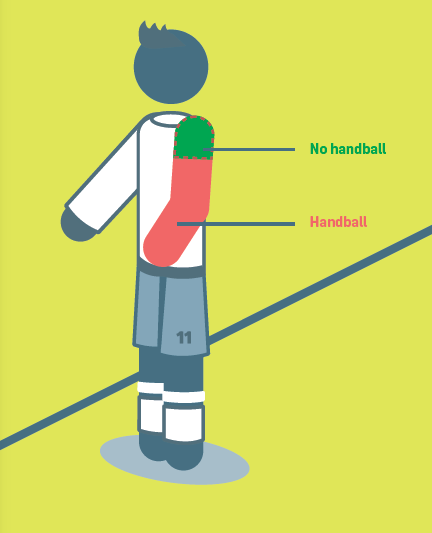 IFAB 2020-21 Law 12 Fouls and Misconduct
Handball:
Wording has been added to clarify that, when considering possible handball offences, the shoulder is not part of the arm - the arm starts at the bottom/end of the armpit, as shown in the diagram in Law 12.
IFAB 2020-21
Handling the ball:
It is an offence if a player: 
• deliberately touches the ball with their hand/arm, including moving the hand/arm towards the ball. 
• scores in the opponents’ goal directly from their hand/arm, even if accidental, including by the goalkeeper.  
• after the ball has touched their or a team-mate’s hand/arm, even if accidental, immediately: 
     -scores in the opponents’ goal.
     -creates a goal-scoring opportunity.                                                                       (Video’s)
IFAB 2020-21
Handball:
This concept includes an opportunity to score immediately after the ball has made contact with a team mate’s hand/arm. The wording of Law 12 has therefore been amended to clarify the ‘spirit’ (intention) of the Law: 
If the ball touches an attacking player’s hand/arm and then goes to another attacker and a goal or scoring opportunity occurs immediately, this is a handball offence. (Video) 
It is not an offence if, after an accidental handball, the ball travels some distance or there are several passes or there is a notable ‘time interval’ between the ‘handball’ and the goal or scoring opportunity. (Video)
For example: 
A goal or scoring opportunity follows a number of passes and/or a long pass.
 A player runs some distance (dribbles) with the ball. 
The key word when applying this part of the Law is ‘immediately‘.
IFAB 2020-21Law 12 Fouls and Misconduct
Illegal’ second touch by the goalkeeper
If the goalkeeper takes a restart and then deliberately plays the ball a second time (before it has touched another player) and this ‘illegal’ second touch ‘stops a promising attack’ (SPA) or ‘denies a goal or an obvious goal-scoring opportunity’ (DOGSO), in addition to the indirect free kick, the goalkeeper must now be cautioned (YC) or sent off (RC), as appropriate. The YC/RC applies even if the second touch is with the hand/arm, as the offence is not ‘handball’ but ‘illegally’ playing the ball a second time.
The goalkeeper has the same restrictions on handling the ball as any other player outside the penalty area. If the goalkeeper handles the ball inside their penalty area when not permitted to do so, an indirect free kick is awarded but there is no disciplinary sanction. However, if the offence is playing the ball a second time (with or without the hand/arm) after a restart before it touches another player, the goalkeeper must be sanctioned if the offence stops a promising attack or denies an opponent or the opposing team a goal or an obvious goal-scoring opportunity.
IFAB 2020-21Law 12 Fouls and Misconduct
No ‘delayed’ caution (YC) for ‘stopping a promising attack‘ offence after a ‘quick’ free kick
Delaying the restart of play to show a card:
 Once the referee has decided to caution or send off a player, play must not be restarted until the sanction has been administered, unless the non-offending team takes a quick free kick, has a clear goal-scoring opportunity and the referee has not started the disciplinary sanction procedure. 
The sanction is administered at the next stoppage; if the offence was denying the opposing team an obvious goal-scoring opportunity, the player is cautioned; if the offence interfered with or stopped a promising attack, the player is not cautioned.
The type of sanction or colour of the card does not change if the attacker was successful of scoring a goal after taking the quick free kick. The sanction or colour of the card is determined on what type of foul was committed on the original foul.
IFAB 2020-21Law 10 KFPM & 14 Penalty Kick
When can a referee issue yellow or red cards?
From the time when entering the field of play at the start of the match – till the end of the match, the half time interval, in extra time, during the interval of half time, in extra time (short drinks break of 1 minute), and Kicks from the Penalty Mark.
Kicks from the Penalty Mark (Shootout):
A player who has been sent off during the match is not permitted to take part; warnings and cautions issued during the match are not carried forward into kicks from the penalty mark.
Mental Note: Law 14 & Law 10 are worded different as one happens during the match (Penalty Kick) and one happens after the match has ended…(Kicks from the Penalty Mark). 
The goalkeeper offends during a Penalty Kick: Law 14
If the goalkeeper is sanction against an offence that requires the referee to make a decision based on… 
If the ball enters the goal, a goal is awarded. 
If the ball misses the goal or rebounds from the crossbar or goalpost(s), the kick is only retaken if the goalkeeper’s offence clearly impacted on the kicker. 
If the goalkeeper’s offence results in the kick being retaken, the goalkeeper is warned for the first offence in the game and cautioned for any subsequent offence(s) in the game. 
Your most common offence is going to be the goalkeeper jumping of the goal line prematurely. This would result as a verbal warning from the referee. If it happens a second time, then a caution would be showed to the goalkeeper.
If, before the ball is in play during a penalty kick. Both the goalkeeper and the kicker commit an offence at the same time, the kicker is cautioned and play restarts with an indirect free kick to the defending team. Because it is during the game.
IFAB 2020-21Law 10 KFPM & 14 Penalty Kick
The goalkeeper offends during Kicks from the Penalty Mark: Law 10
If the goalkeeper commits an offence and, as a result, the kick is retaken, the goalkeeper is warned for the first offence and cautioned for any subsequent offence(s) 
If both the goalkeeper and the kicker commit an offence at the same time during kicks from the penalty mark, the kick is recorded as missed and the kicker is cautioned.
I encourage you to read Law 10 & Law 14. Understand the two differences by slowly reading the two laws.
Q & A
Questions?